Tenkitçi Tarihçiler
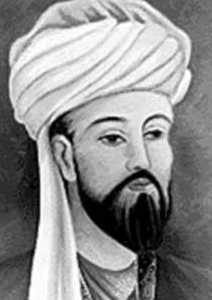 İbn Miskeveyh (932-1030)
Ebû Alî Ahmed b. Muhammed b. Ya‘kūb b. Miskeveyh el-Hâzin (ö. 421/1030)

				Şii/İmamiyye. Koyu İran milliyetçisi
Tarih,
Felsefe, 
Matematik,
Tıp alanlarında eser yazmış ama
		daha çok 
		tarihçi, filozof, özellikle ahlâk düşünürü olarak dikkat çeker.
İbn Miskeveyh (932-1030)
Büveyhîler (932-1062) devrinin ünlü düşünürlerinden olan İbn Miskeveyh’in hayatına dair bilgiler sınırlıdır.
Bu hânedan mensuplarıyla ilk ilişkisi, Muizzüddevle’nin veziri Mühellebî’nin 340’ta (952) onu kendisine nedim olarak tayin etmesiyle başlamıştır.
İbn Miskeveyh (932-1030)
Muizzüddevle, Mühellebî’yi öldürtmesinden sonra İbn Miskeveyh’i de görevden uzaklaştırınca filozof Bağdat’ı terkedip Rey’e gitti ve orada yaklaşık iki yıl kaldı. 
Sonra Rüknüddevle’nin veziri Ebü’l-Fazl İbnü’l-Amîd, İbn Miskeveyh’i 354’te (965) kütüphanecisi ve defterdarı olarak Rey’e davet etti.
İbn Miskeveyh (932-1030)
İbn Miskeveyh Rey’de 
			- Şair İbnü’l-Haccâc,
			- Filozof Ebû Hayyân et-Tevhîdî,
			- Mantıkçı İbn Zür‘a, 
			- Matematikçi Ebü’l-Vefâ el-Bûzcânî gibi âlimlerle tanıştı.
İbn Miskeveyh (932-1030)
Daha sonra Hârizmşahlar’ın hizmetinde tabip olarak görev yapmıştır.
Bu sırada İbn Sina (ö. 428/1037) ile tanışmış,
16 Şubat 1030, İsfahan’da vefat etmiş.
İbn Miskeveyh (932-1030)
İbn Miskeveyh’in (ö. 1030) bakışıyla insan eğitime müsait bir varlık olmasa idi peygamberlerin gönderilmesi abes olurdu.
İbn Miskeveyh, ölümden korkmanın temelinde bilgisizlik olduğunu belirtir.
Nimetlerle dolu ebedî bir hayatın bu dünyada-ki erdemli hayattan geçtiğini ifade eder. (Saruhan, İslam Filozof ve Düşünürlerinde Ölüm Korkusu ve Tedavisi
)
İbn Miskeveyh (932-1030)
Meşhur tarihçi İbn Miskeveyh, Tecâribü’l-ümem adlı eserinde rasyonalist tenkit fikrini hâkim kılmış, olayların izahında tecrübe ve mukayeseye dayanan tenkit usulünü geliştirmiştir.(Togan, 154)
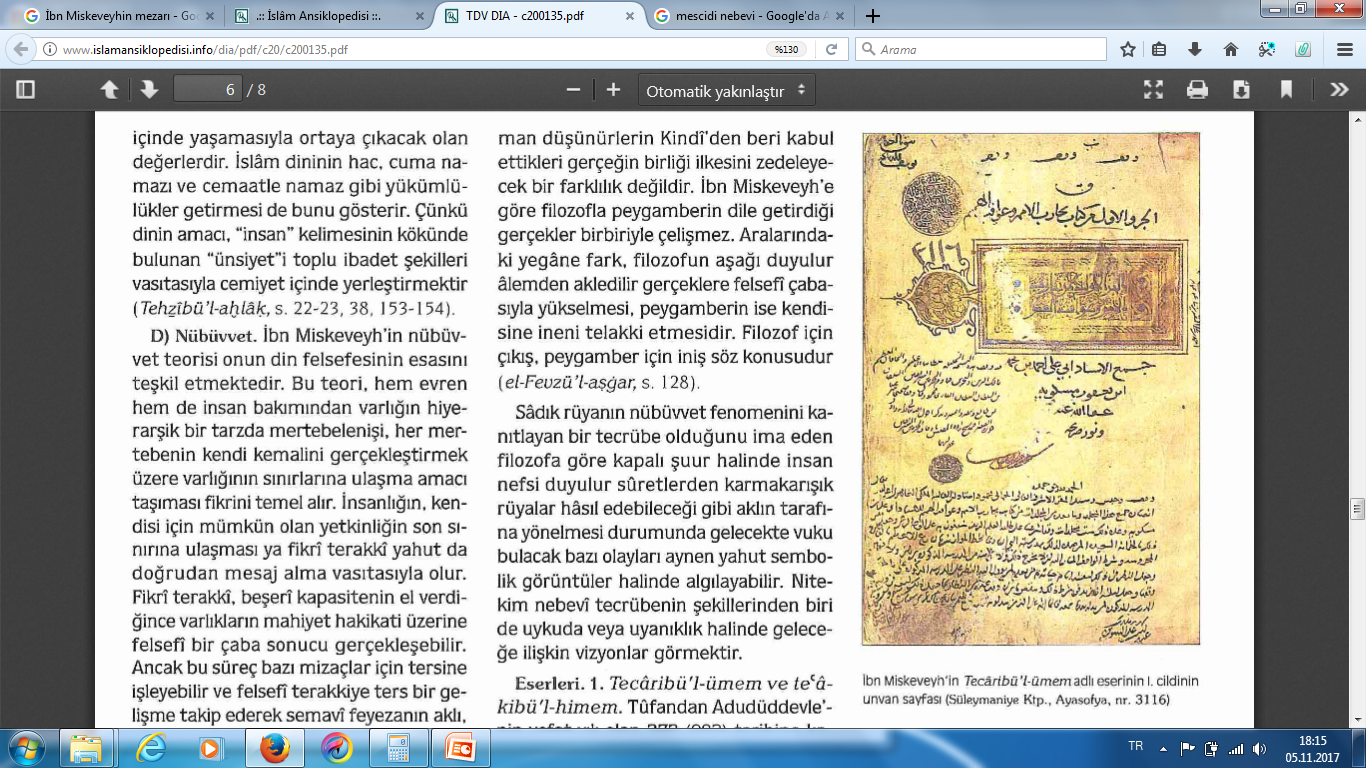 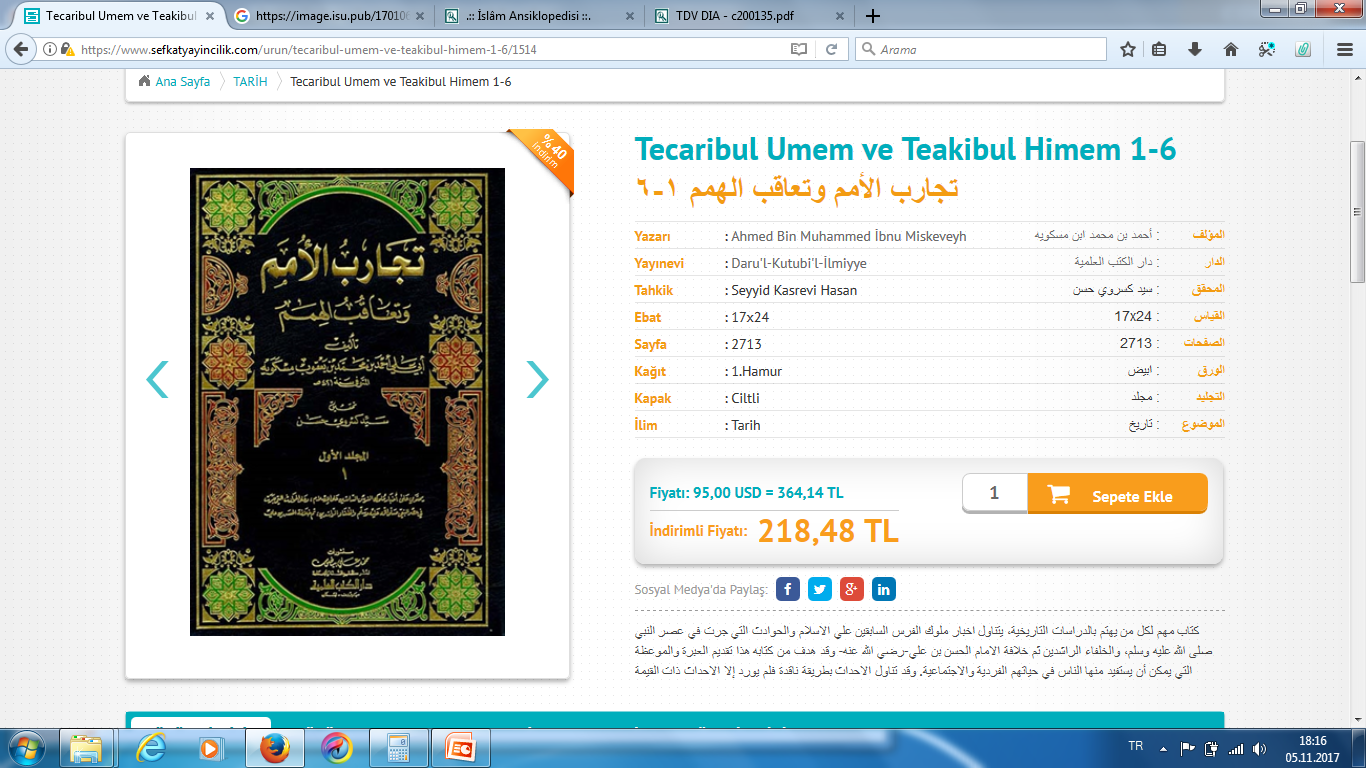 Tûfandan, Adudüddevle’nin vefat yılı olan 372 (983) tarihine kadar vuku bulmuş olayları içine alan bir tarih kitabıdır. 

Büveyhîler’in tarihiyle ilgili son kısmı, İbn Miskeveyh’in şahsî müşahedelerine ve dolayısıyla birinci elden verilere dayandığı için eser bu hânedanın tarihi için en değerli kaynaklardan biri kabul edilir.
İbn Miskeveyh (932-1030)
Ona göre tarih bir nakil değil yorumdur.
 Akılcılık, tenkitçilik ve faydacılık prensiplerine bağlı kalınarak yapılan bir tarihçilikte amaç geçmiş olayları doğru tespit etmek, bunları sebepleriyle açıklamak, nihayet bu olaylara dayanıp gelecek için var sayımlar üretmektir.
İbn Miskeveyh (932-1030)
Ona göre tarih;
	“milletlerin sebepler zincirine dayanan belgesidir.”
- Bu belge yorumlanırken devrin ahlâk, iktisat ve toplum psikolojisiyle ilişkileri kurulmalıdır.
İbn Miskeveyh (932-1030)
Tarihle ilgili görüşlerinden dolayı 
	Caetani ve İkbal başta olmak üzere birçok yazar İbn Miskeveyh’i çağdaş tarih anlayışının öncüsü saymıştır.